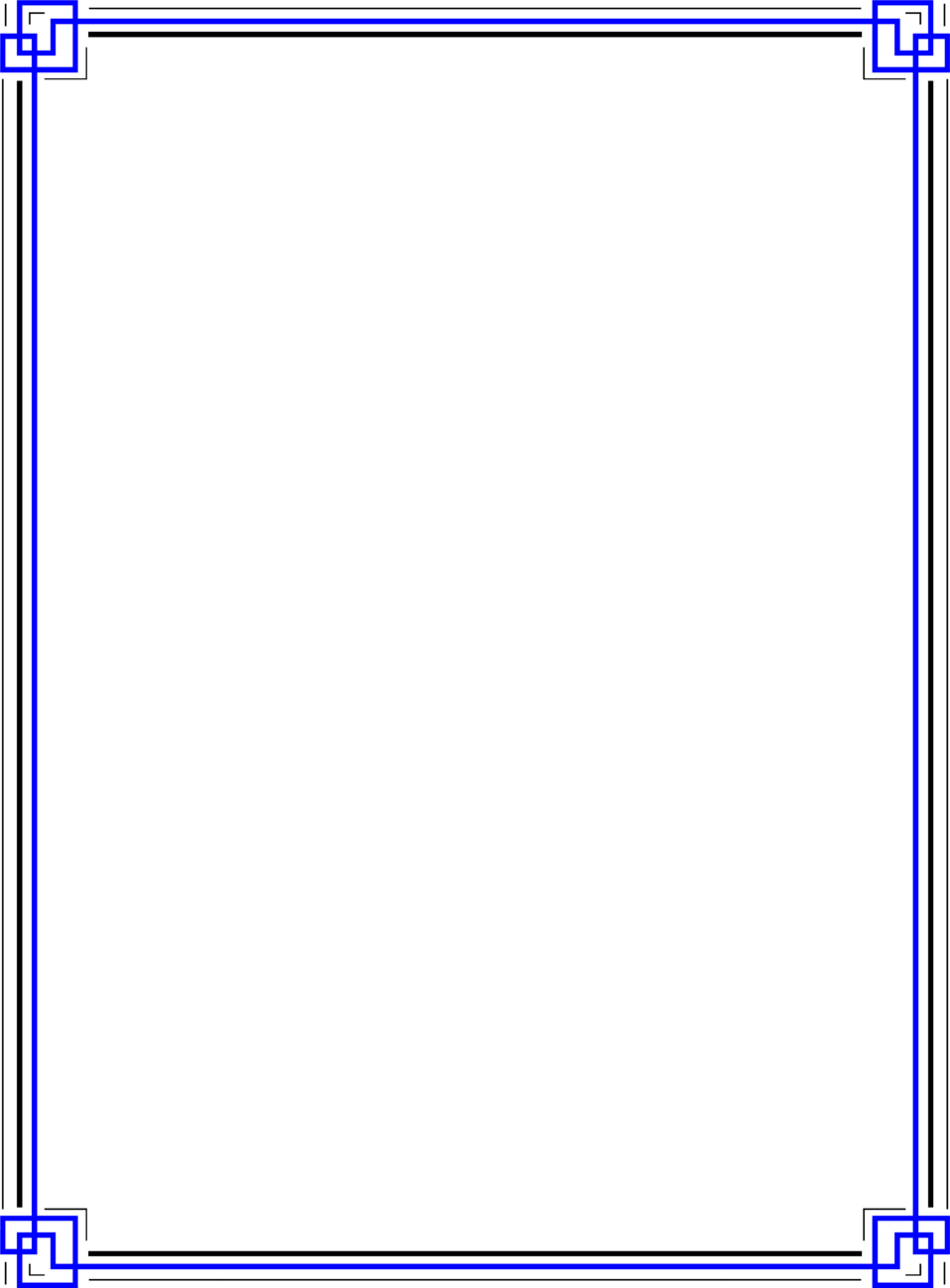 St. Vincent de Paul Society
of St. Luke’s Church
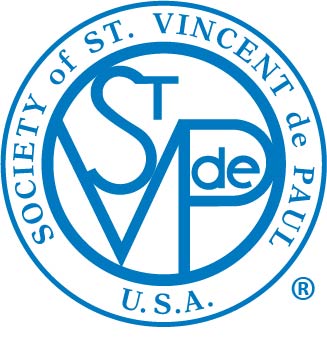 presents this 
Certificate of Appreciation to:

NAME HERE

With gratitude for your generous support 
to our organization
___________________________
President, 
Gemma Brennan
This <DATE> Day of 
<MONTH> 2024
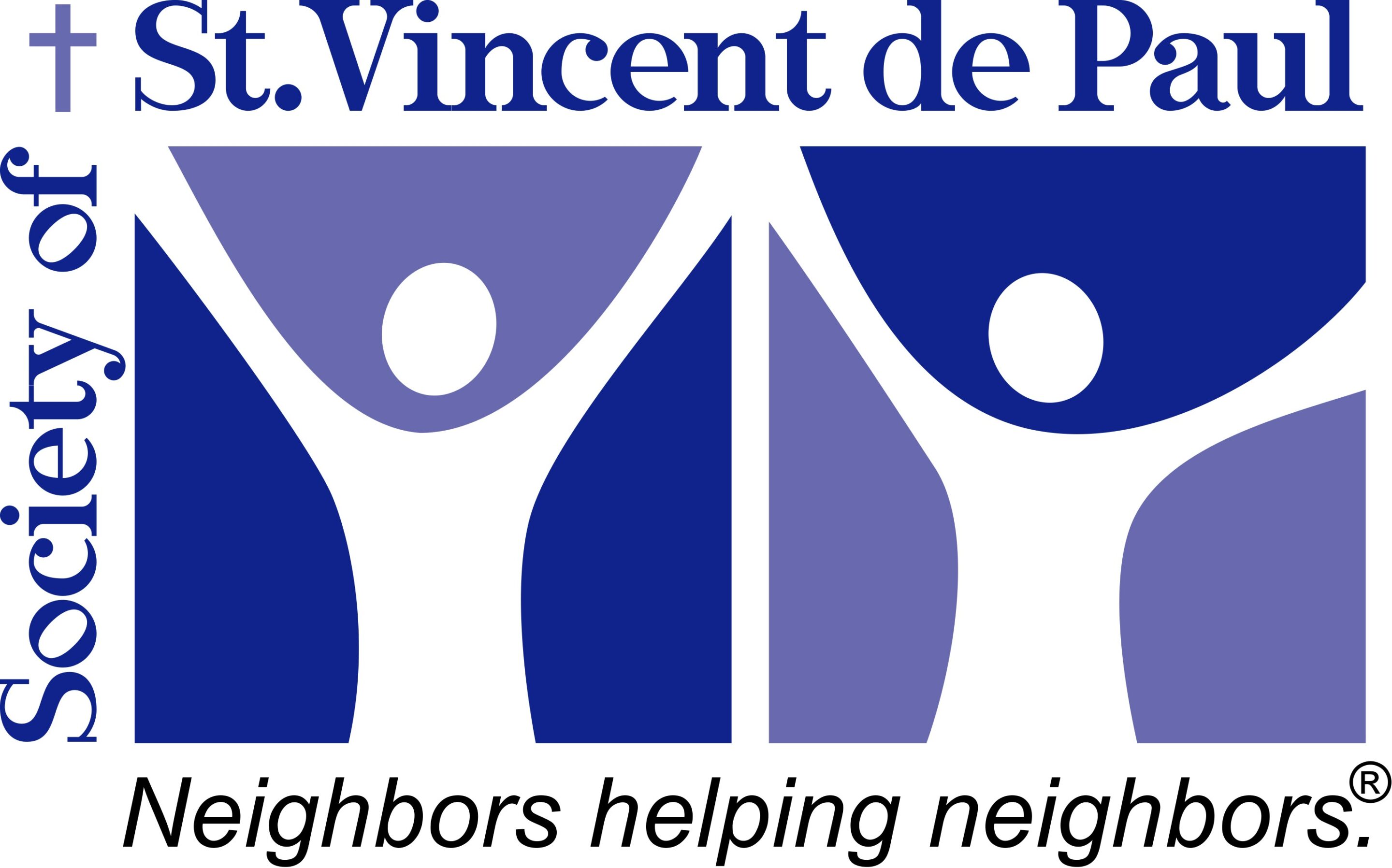 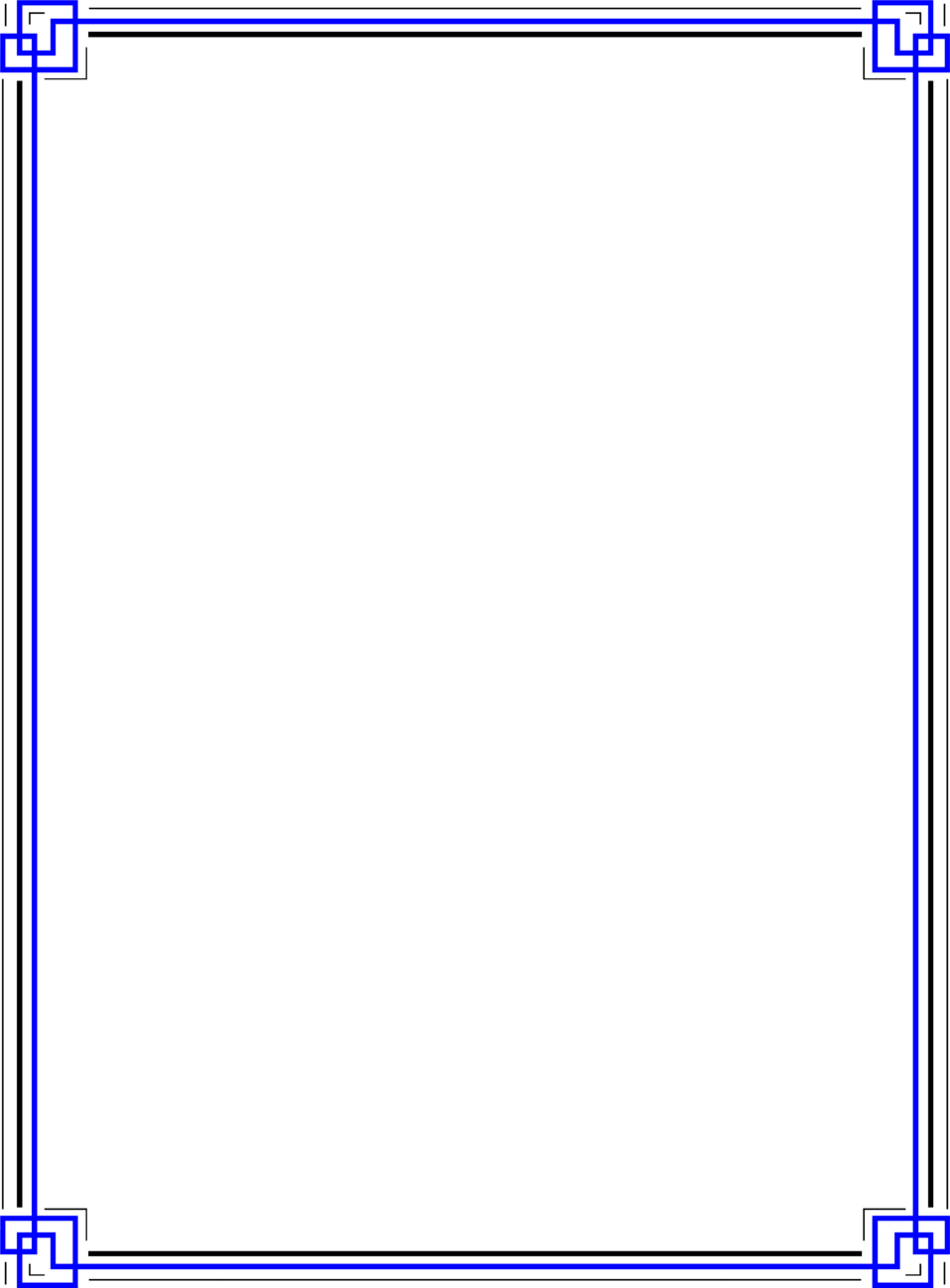 St. Vincent de Paul Society
of St. Luke’s Church
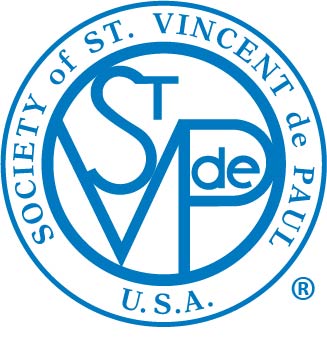 presents this 
Certificate of Appreciation to:

NAME HERE

With gratitude for your service and 
constant generous support to SVdP
___________________________
President, 
Gemma Brennan
This <DATE> Day of 
<MONTH> 2024
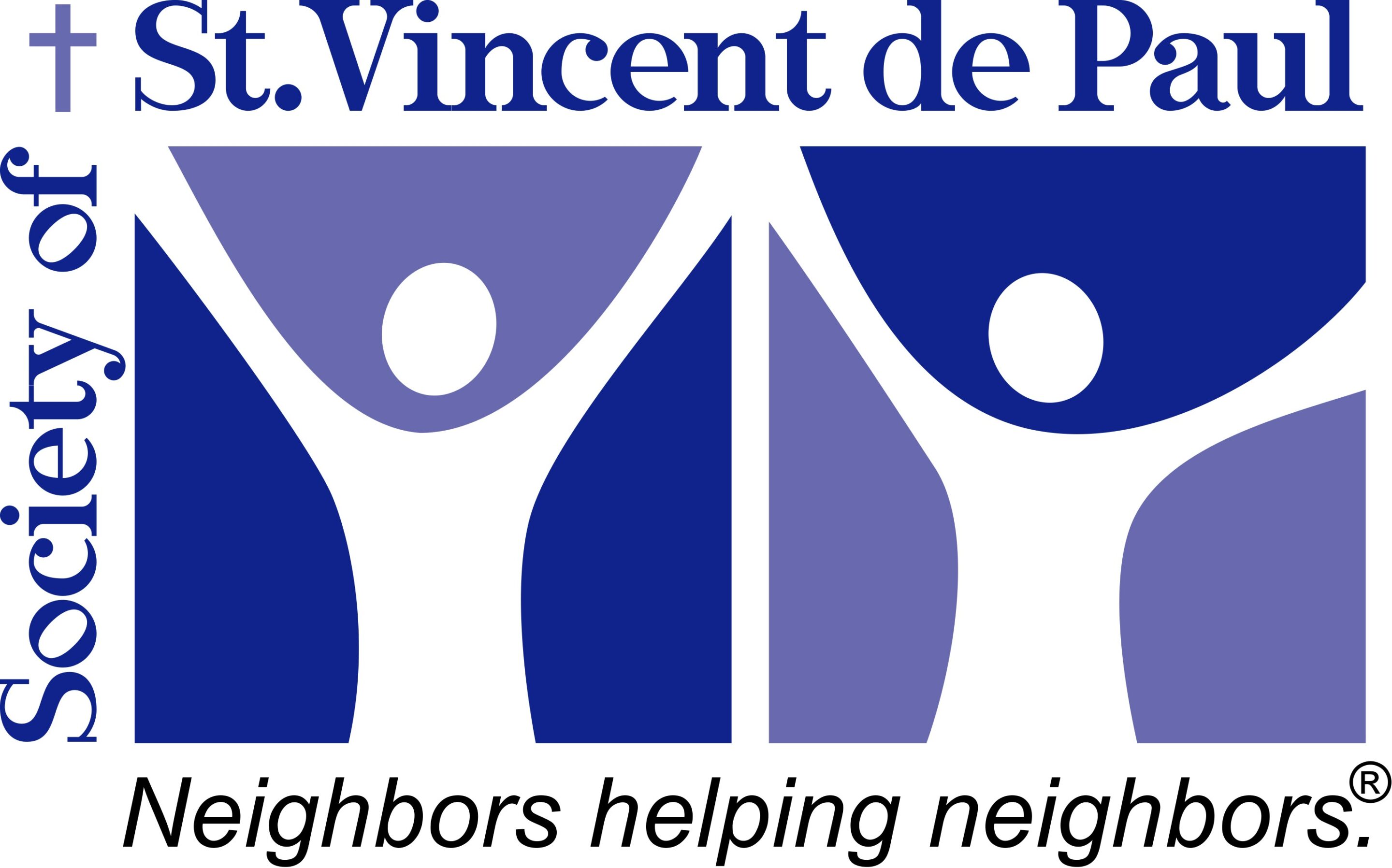